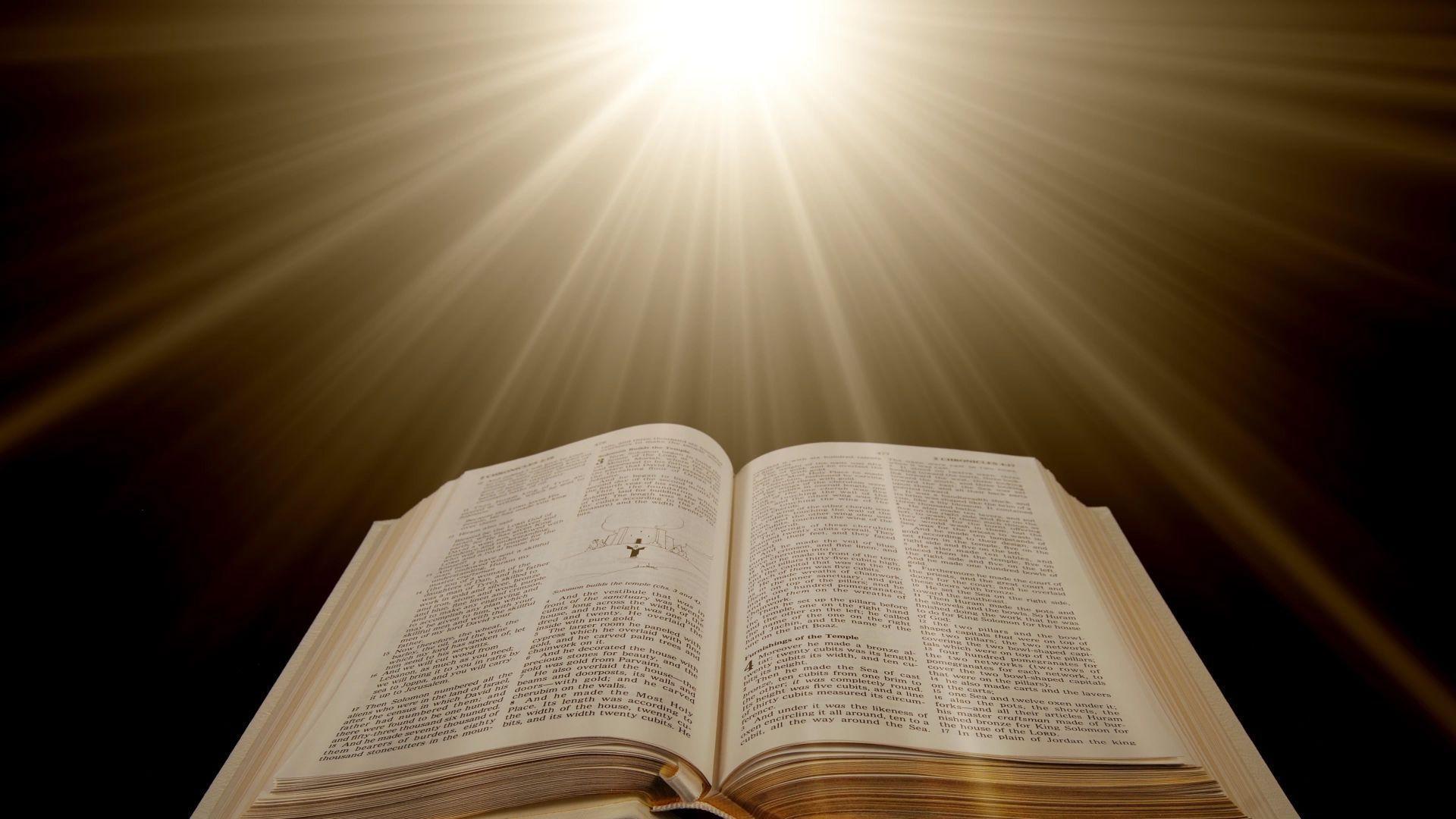 Preacher, Preparation, 
Presentation
A class on making and preaching sermons
Session 36
Practical 
Considerations
Final 
Reflections
The Role of Ambassador
2 Corinthians 5:14-21

For Christ’s love compels us, because we are convinced that one died for all, and therefore all died…So from now on we regard no one from a worldly point of view…Therefore, if anyone is in Christ, the new creation has come:
The old has gone, the new is here!  All this is from God, who reconciled us to himself through Christ and gave us the ministry of reconciliation…We are therefore Christ’s ambassadors, as though God were making his appeal through us….
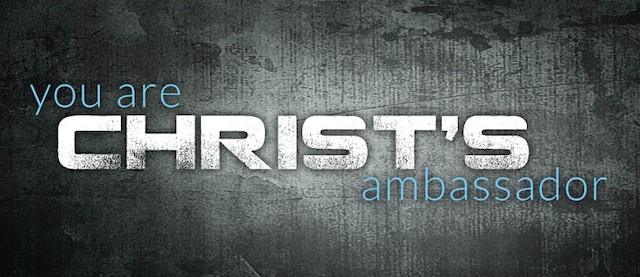 Represent home country 
Speak for home country 
Live in host country 
Understand the culture there 
Gather information 
Report home
Knowledge 

Wisdom 

Character
The Role of Ambassador
Leading where you’ve been
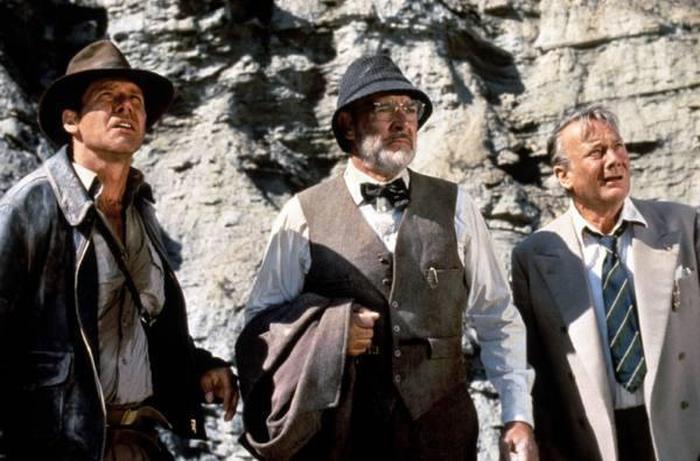 A working knowledge of God 
    intimate
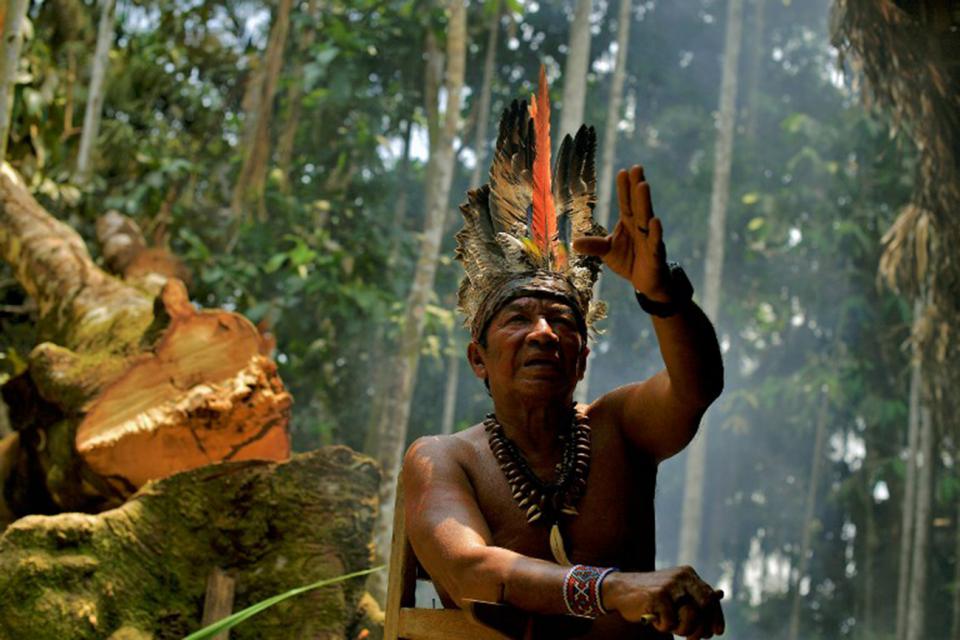 “I don’t practice what I preach,
I preach what I practice.”	
- Charles Capps
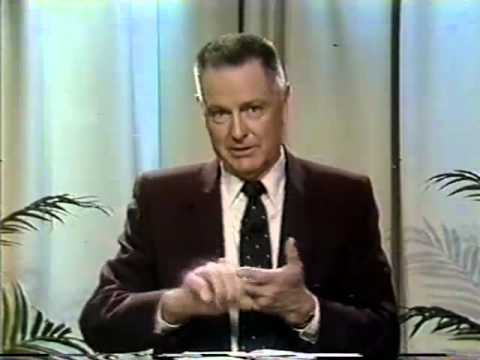 “May grace and peace be multiplied to you through the knowledge of God and of Jesus our Lord.  His divine power has given us everything required for life and godliness through the knowledge of Him who called us by His own glory and goodness.”
	2 Peter 1:2-3
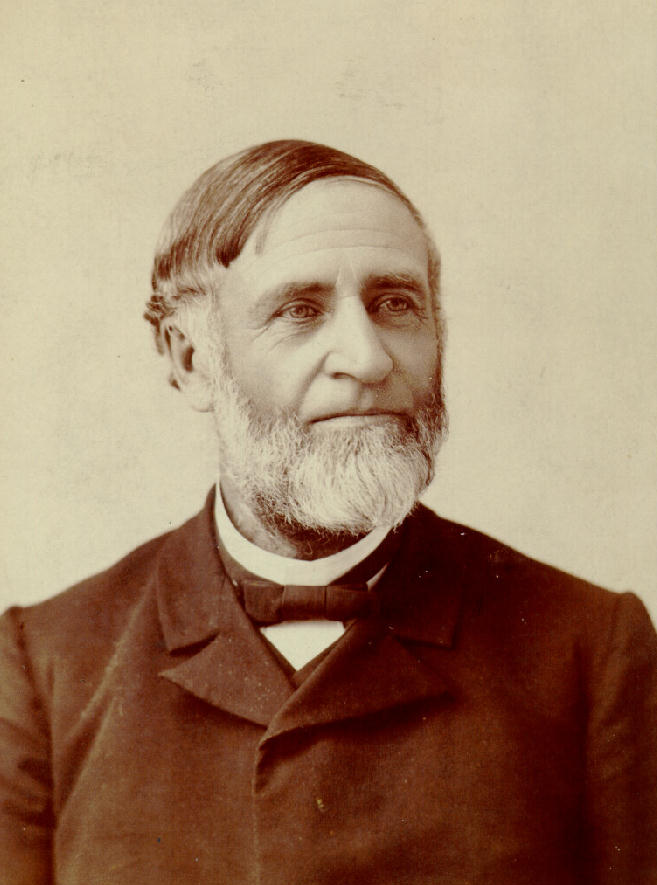 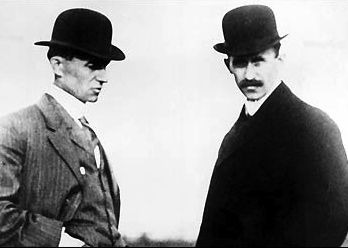